Муниципальное бюджетное учреждение дополнительного образования «Центр дополнительного образования для детей» Большеигнатовского
  	    муниципального района Республики Мордовия
				    					


ПОРТФОЛИО
		
Педагога дополнительного образования

  Семеновой Людмилы Владимировны
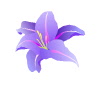 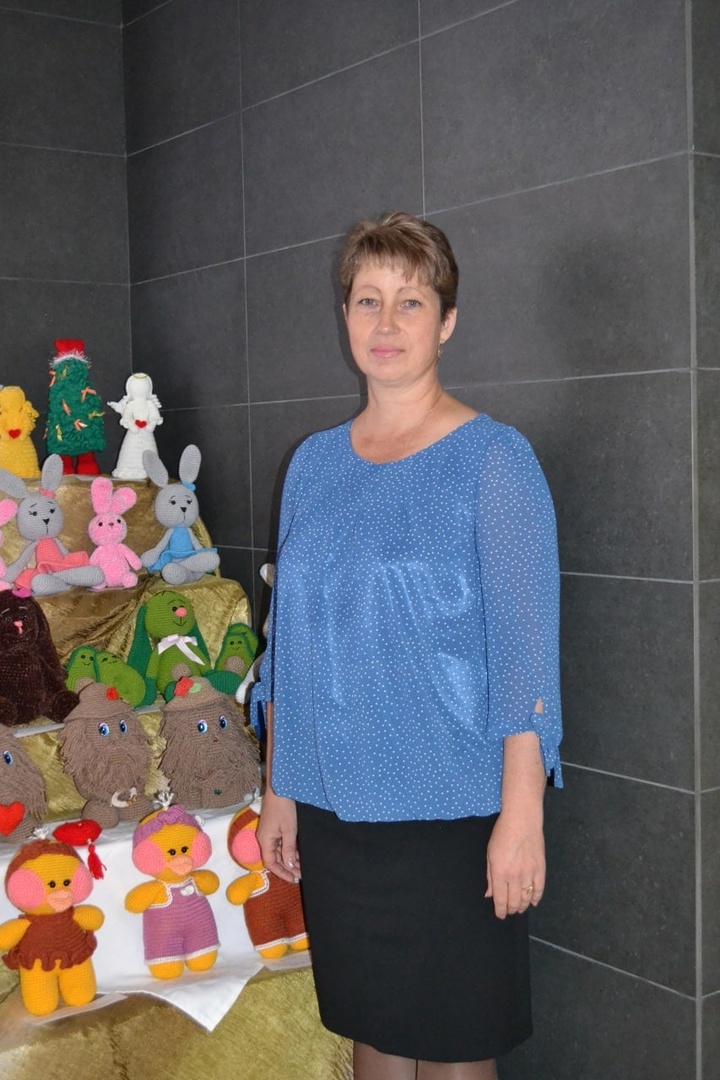 Дата рождения – 23.07.77г.
Общий педагогический стаж – 23 года
В должности педагога дополнительного      образования  - 13 лет
Дата принятия  на данную должность –
28.09.2009г.
Квалификационная категория – 1,             Дата аттестации 18.03.2018г.
Реализация образовательных программ
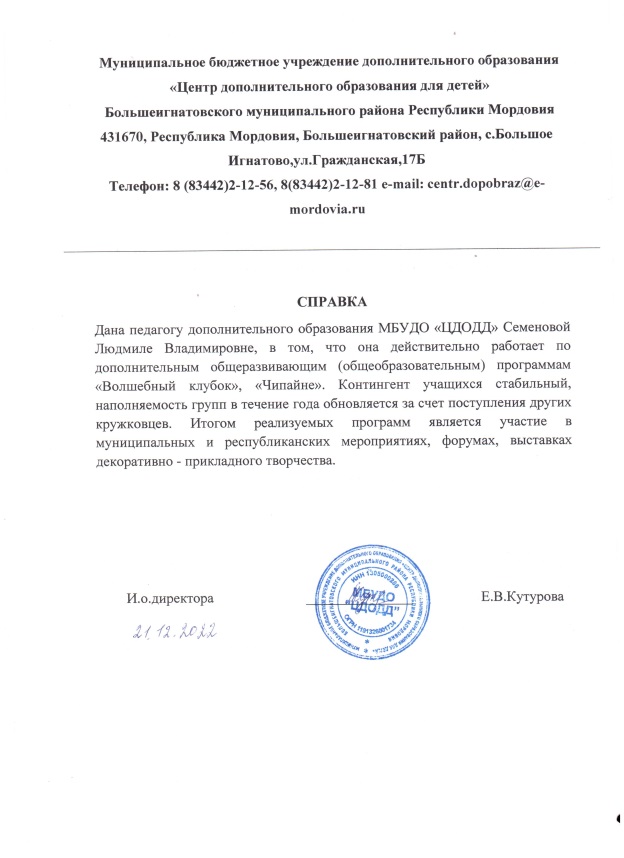 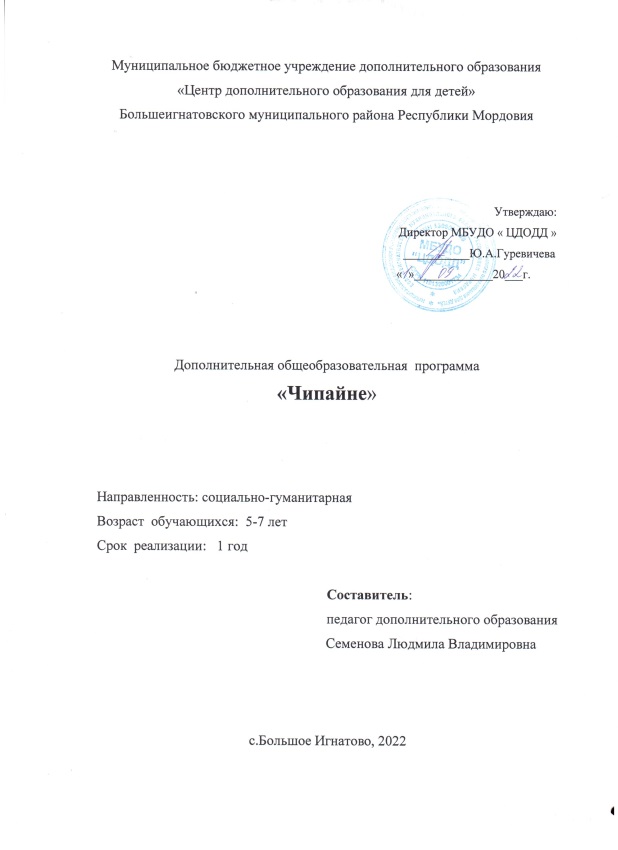 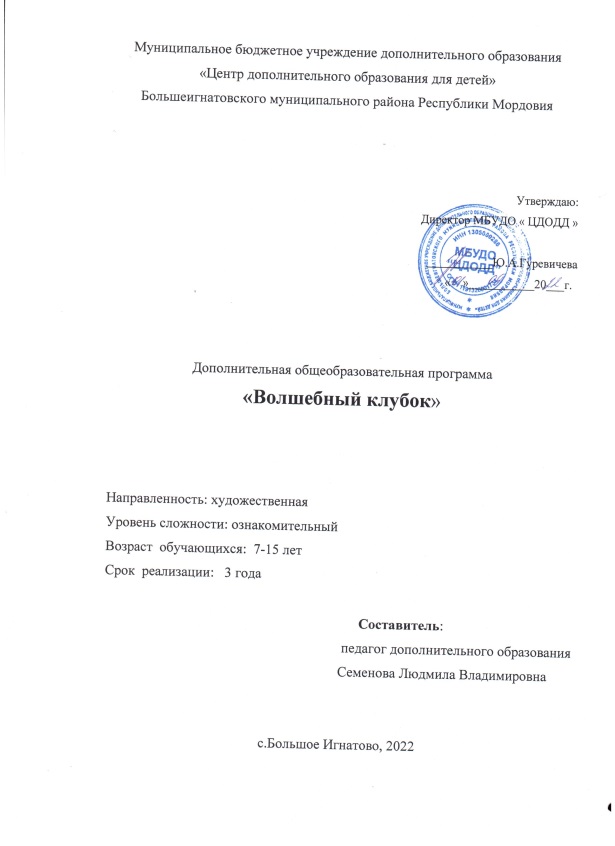 Участие детей
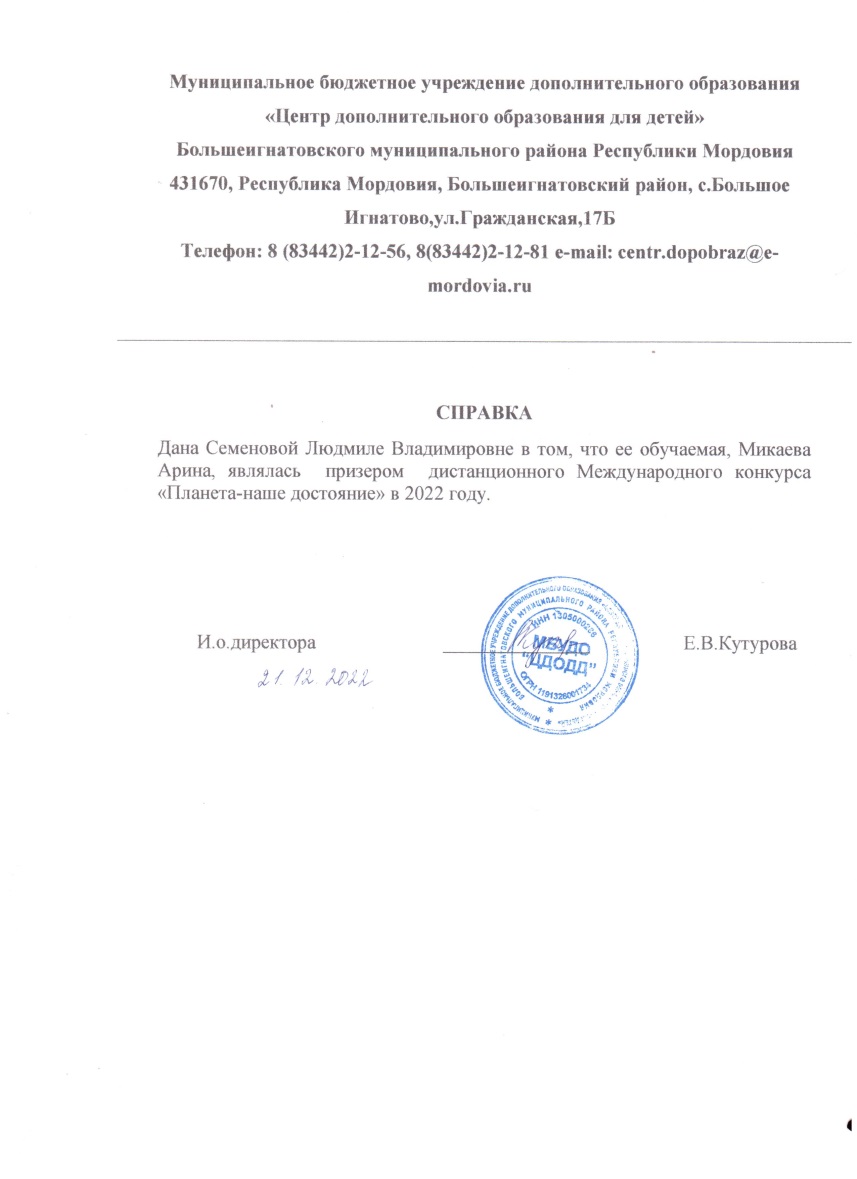 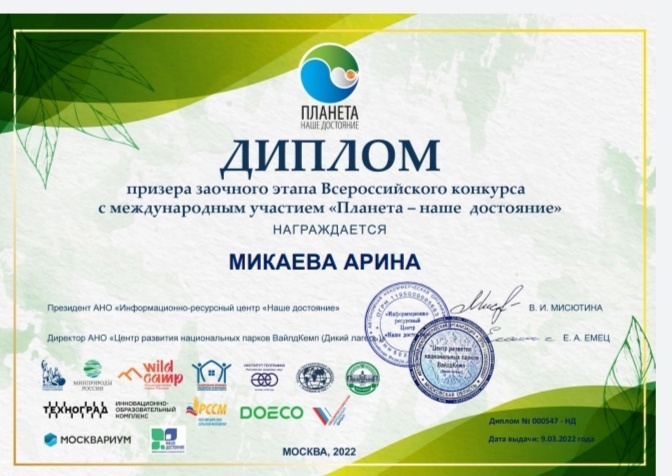 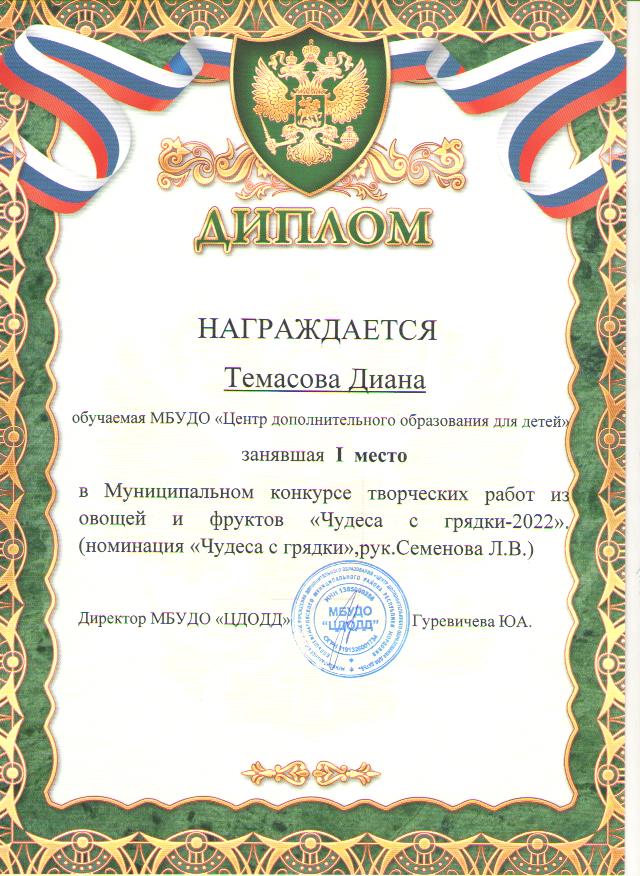 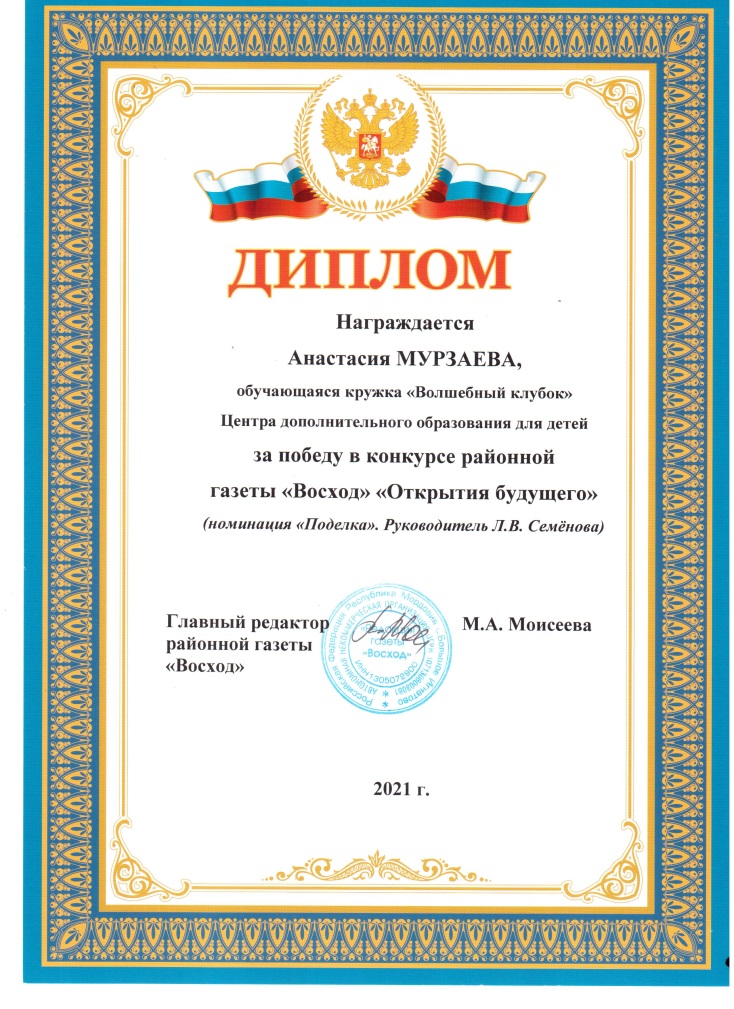 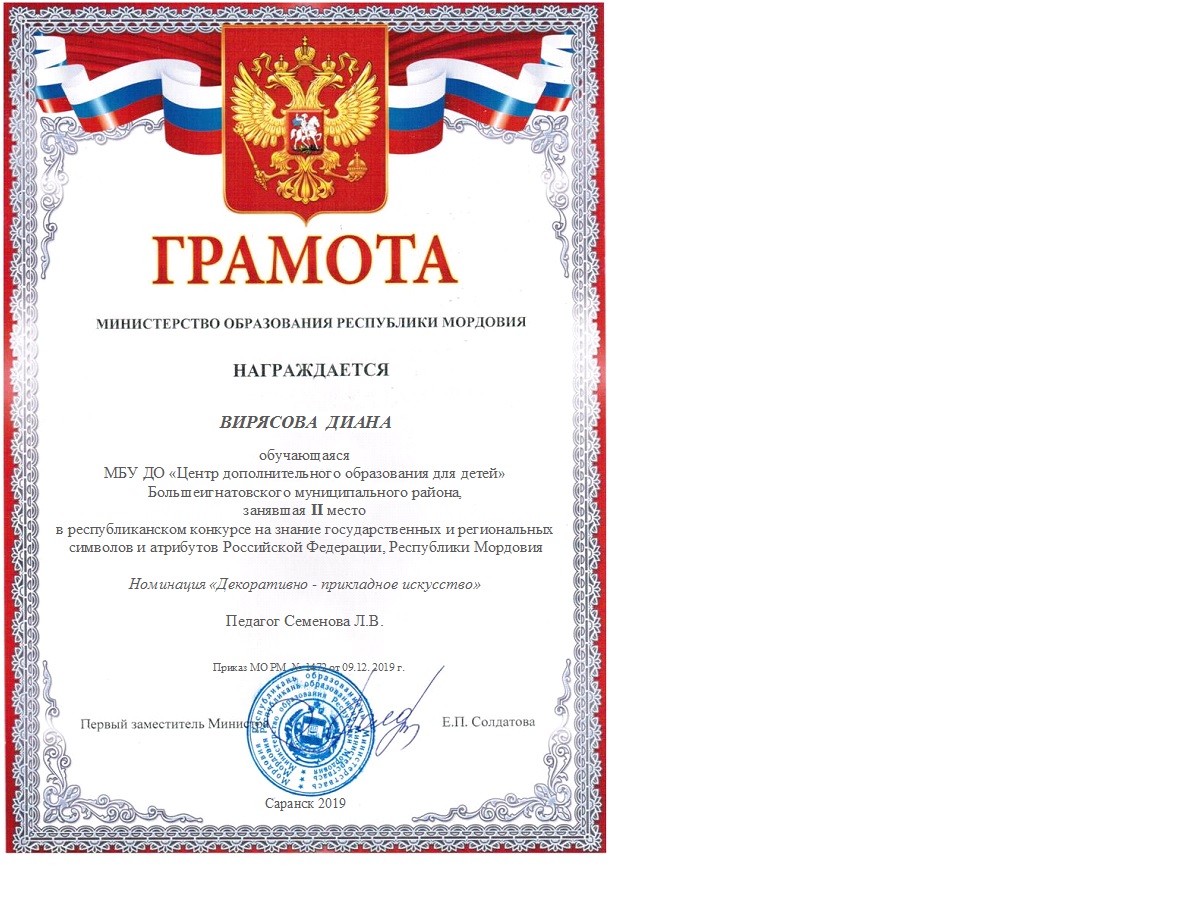 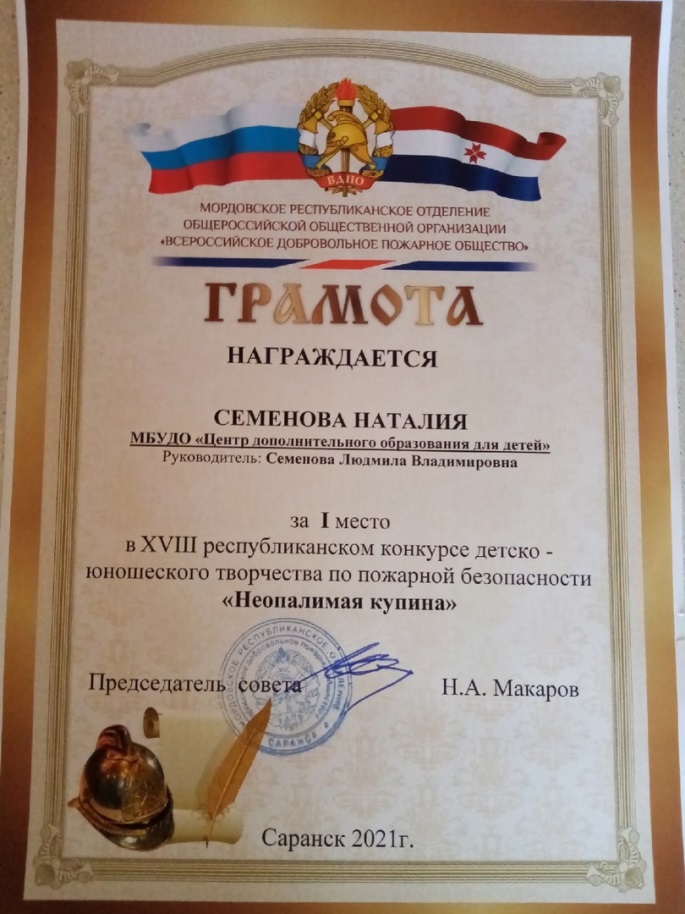 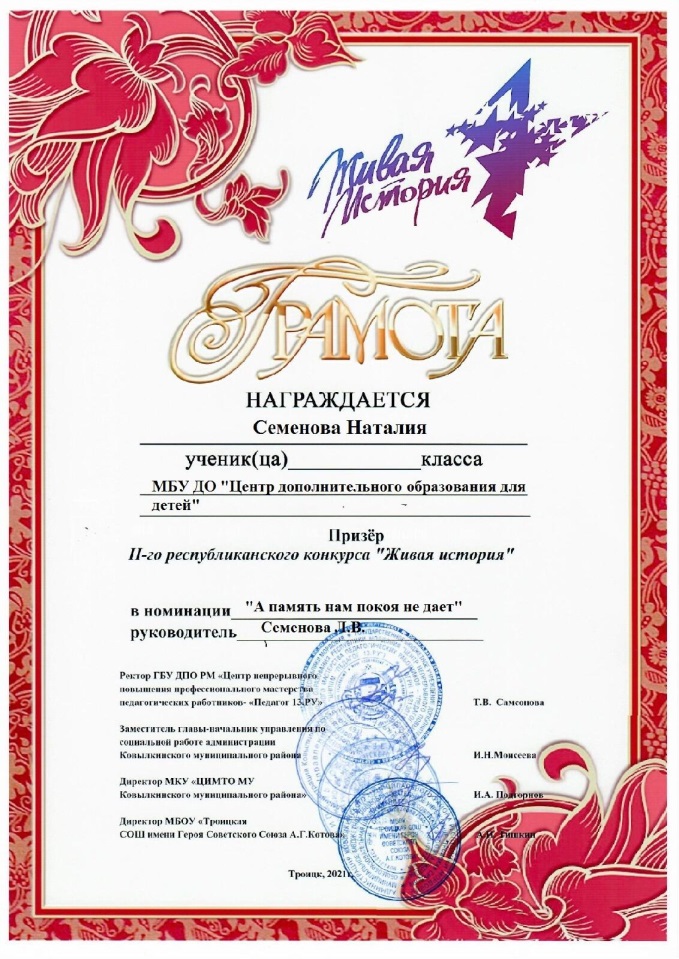 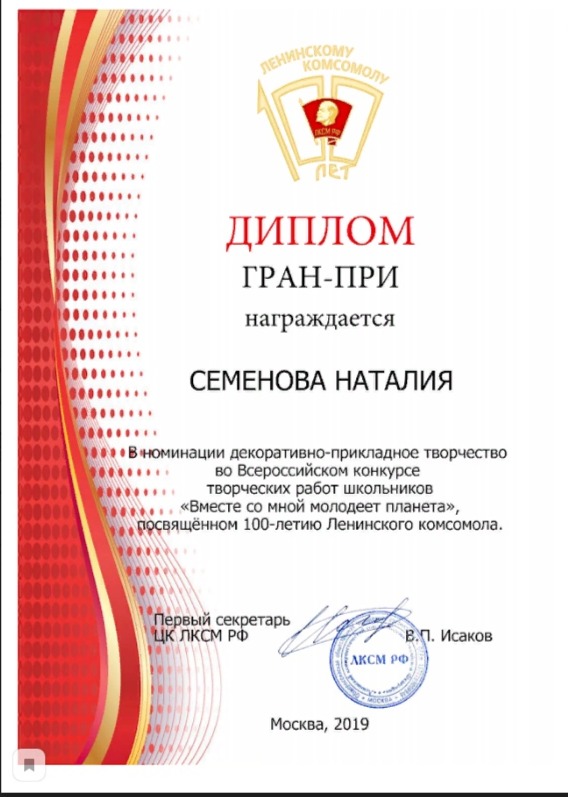 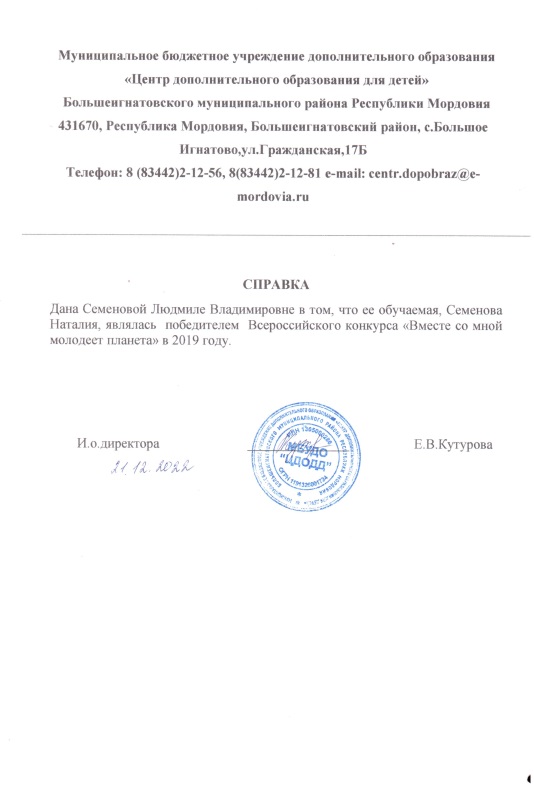 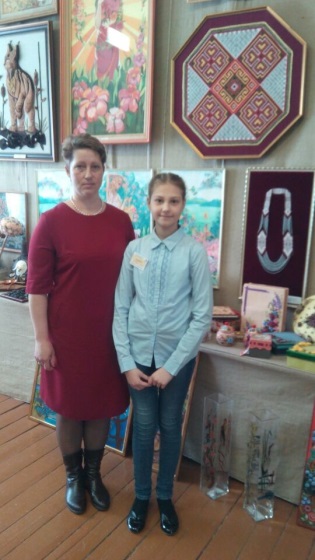 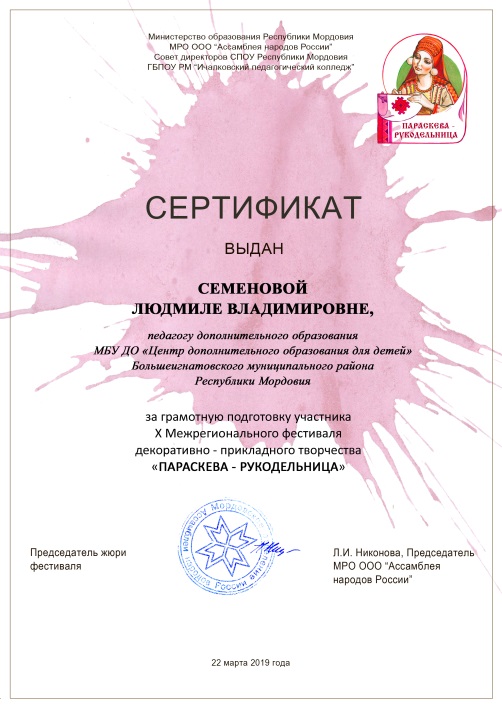 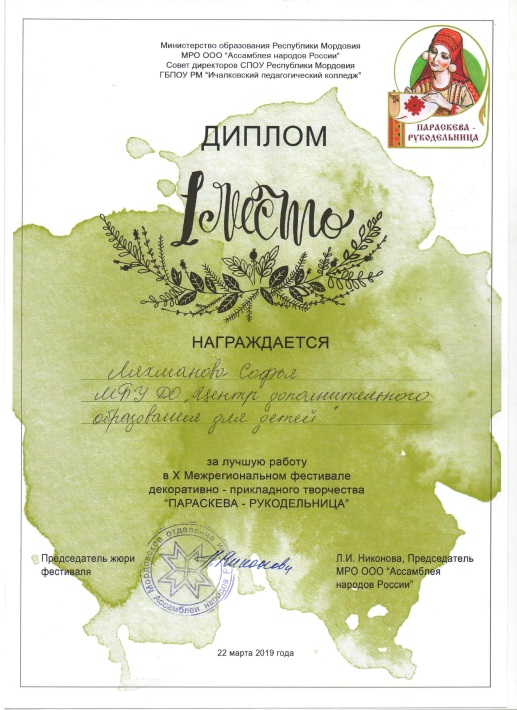 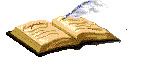 Наличие публикаций
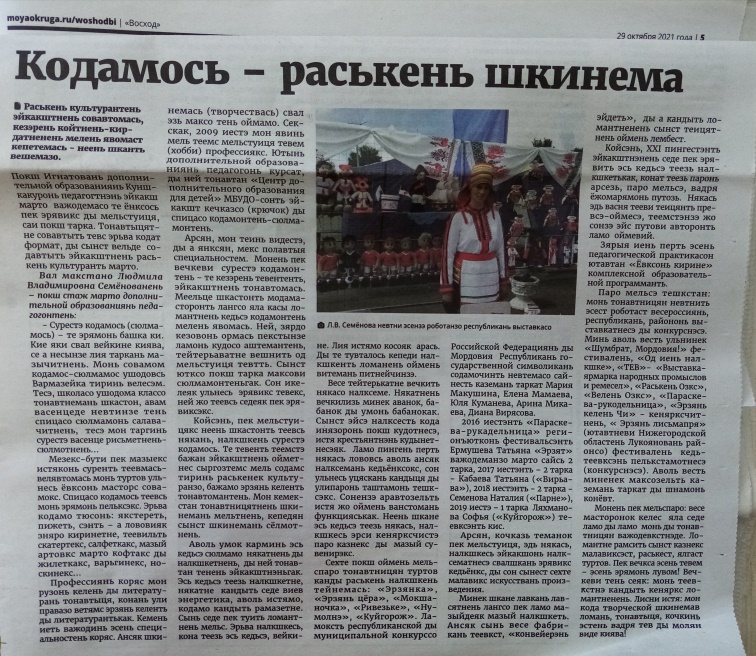 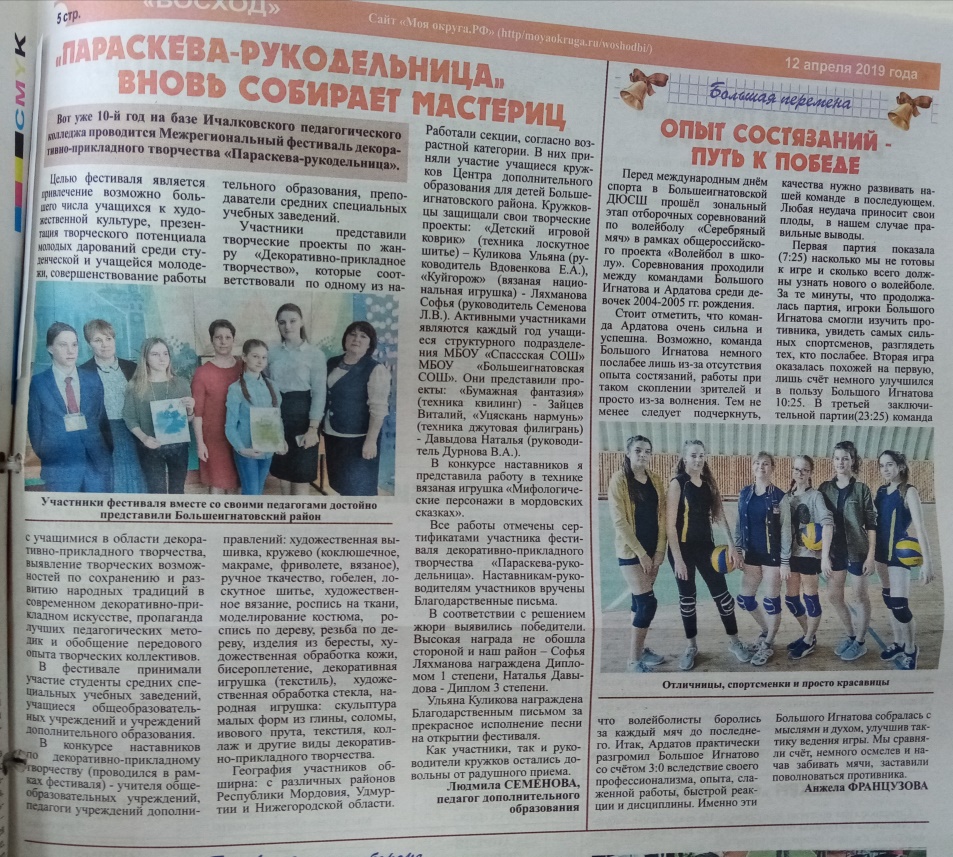 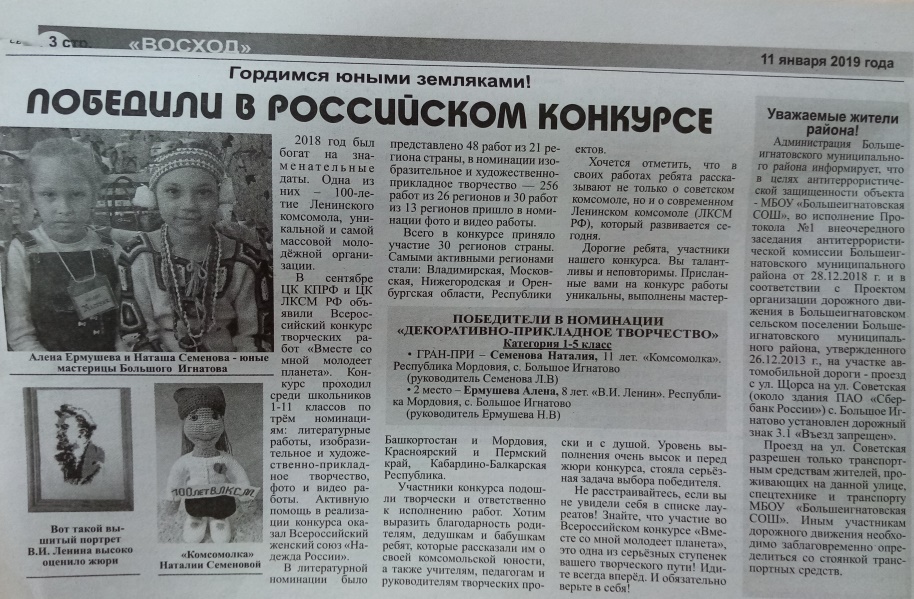 Выступления
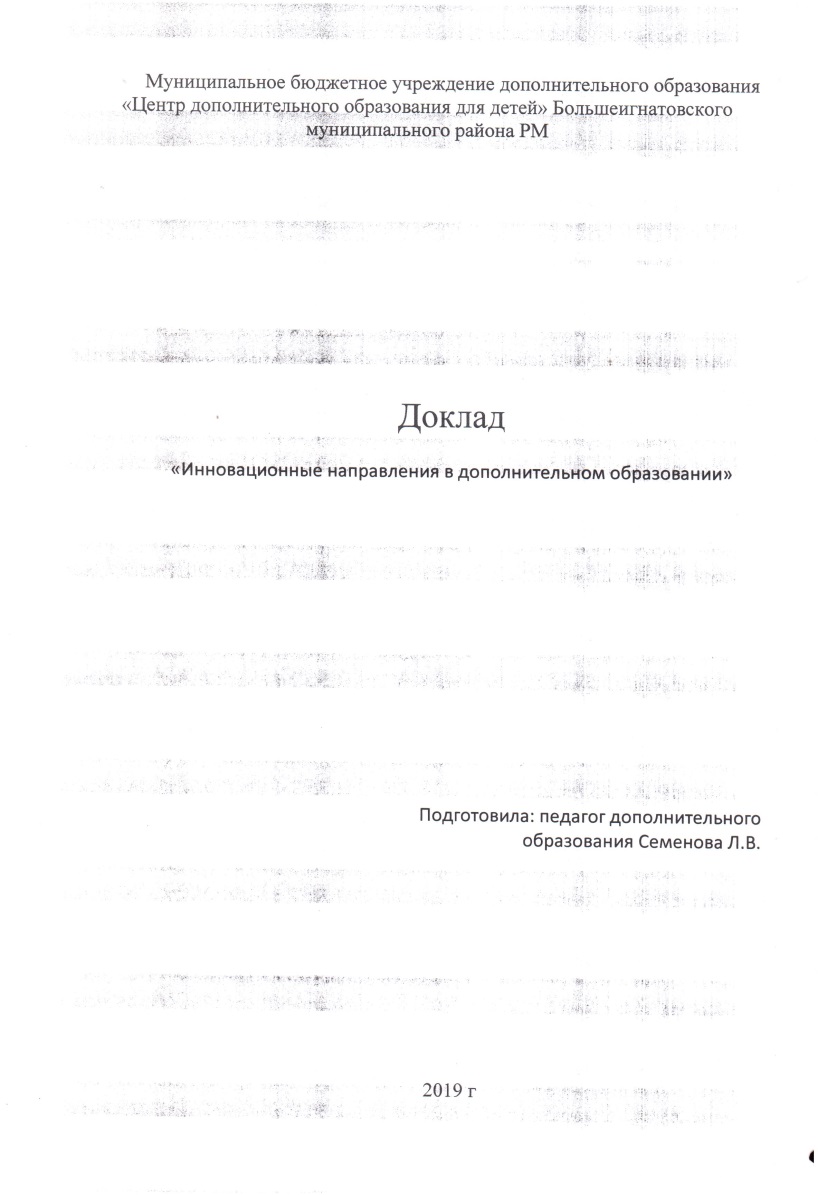 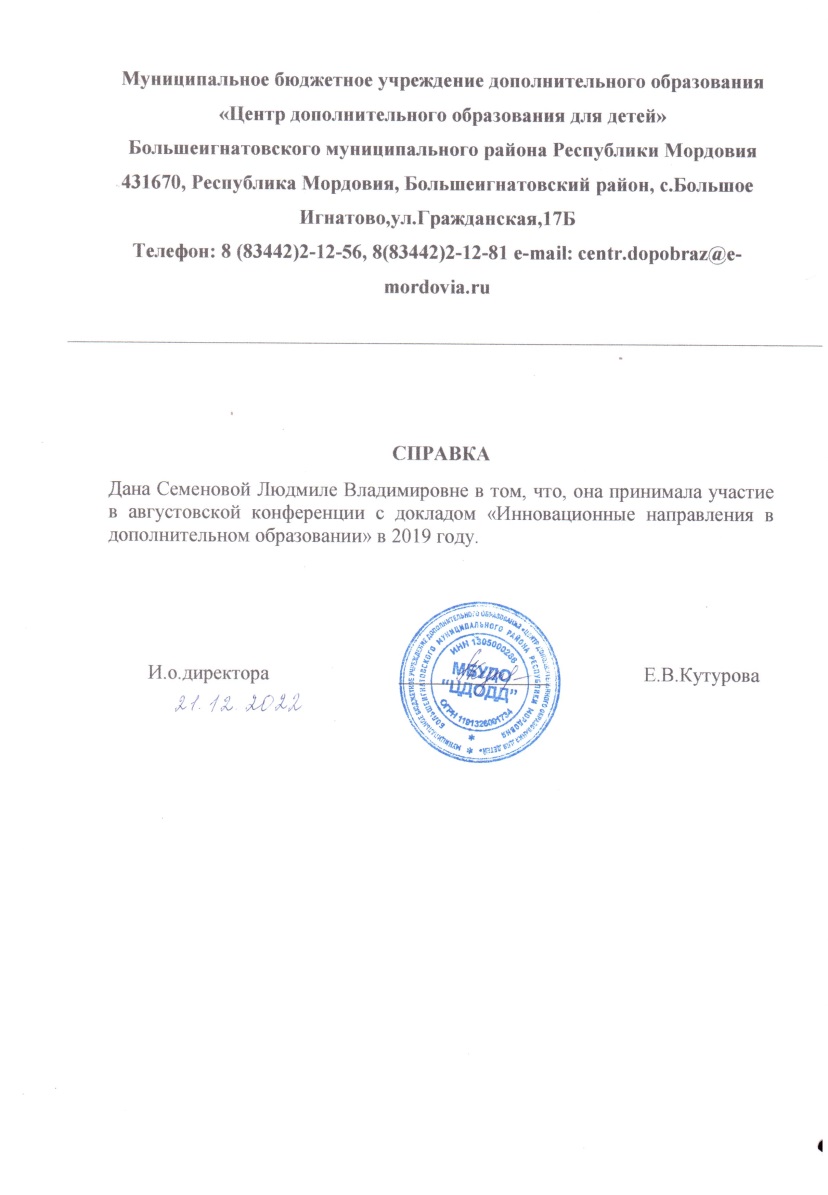 Проведение мастер-классов, открытых мероприятий
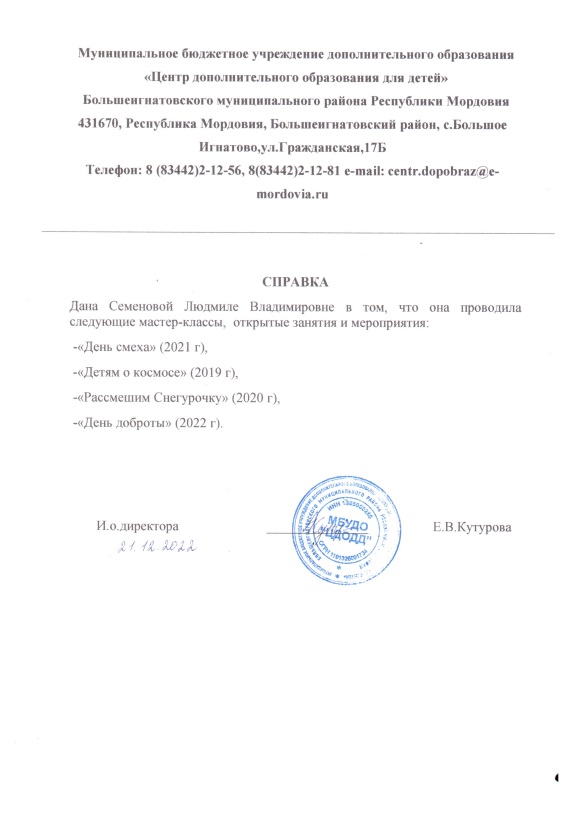 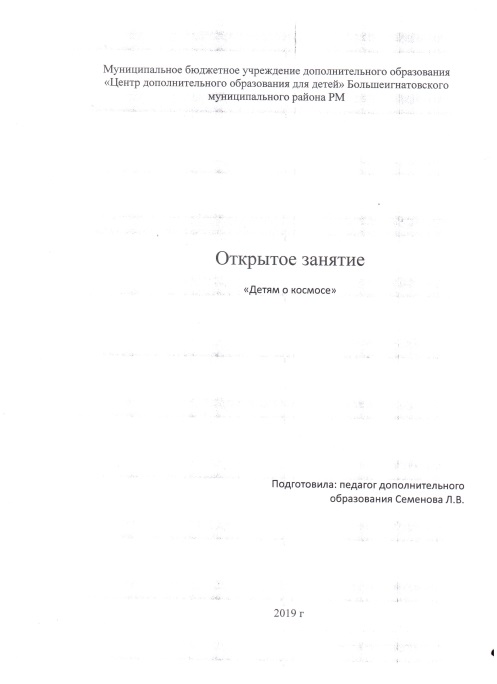 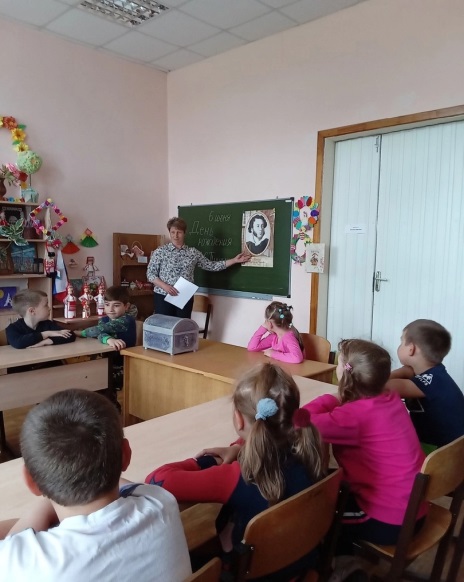 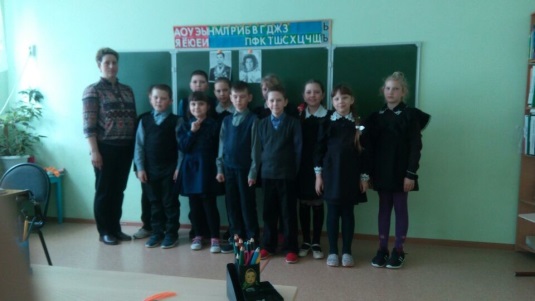 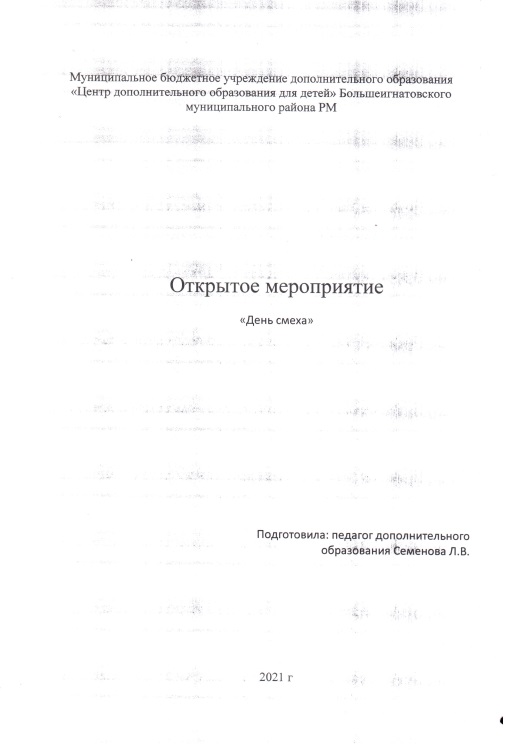 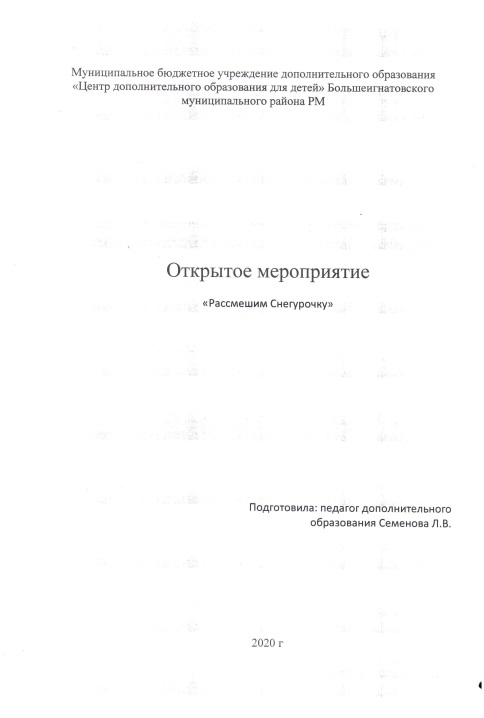 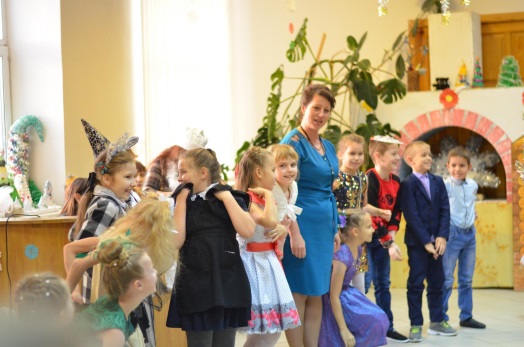 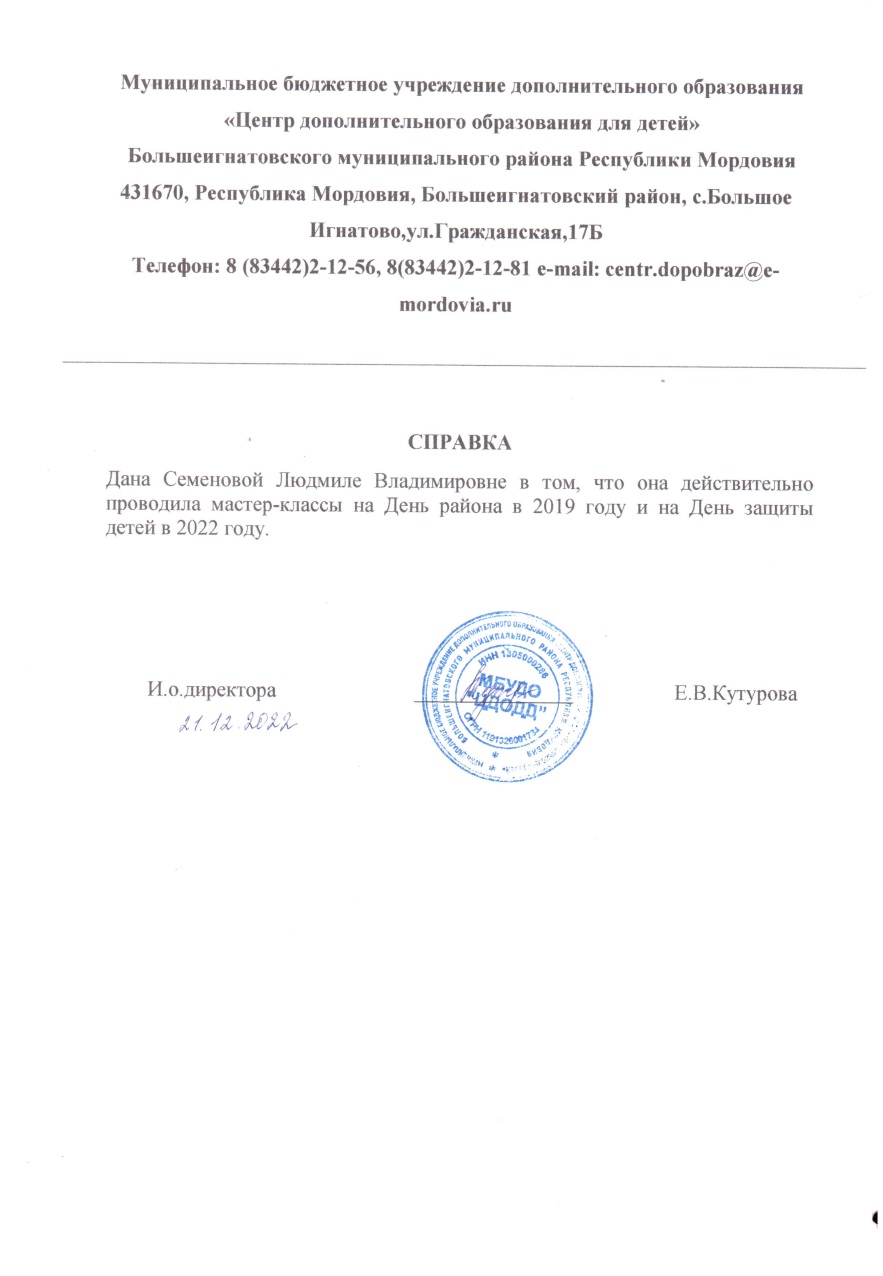 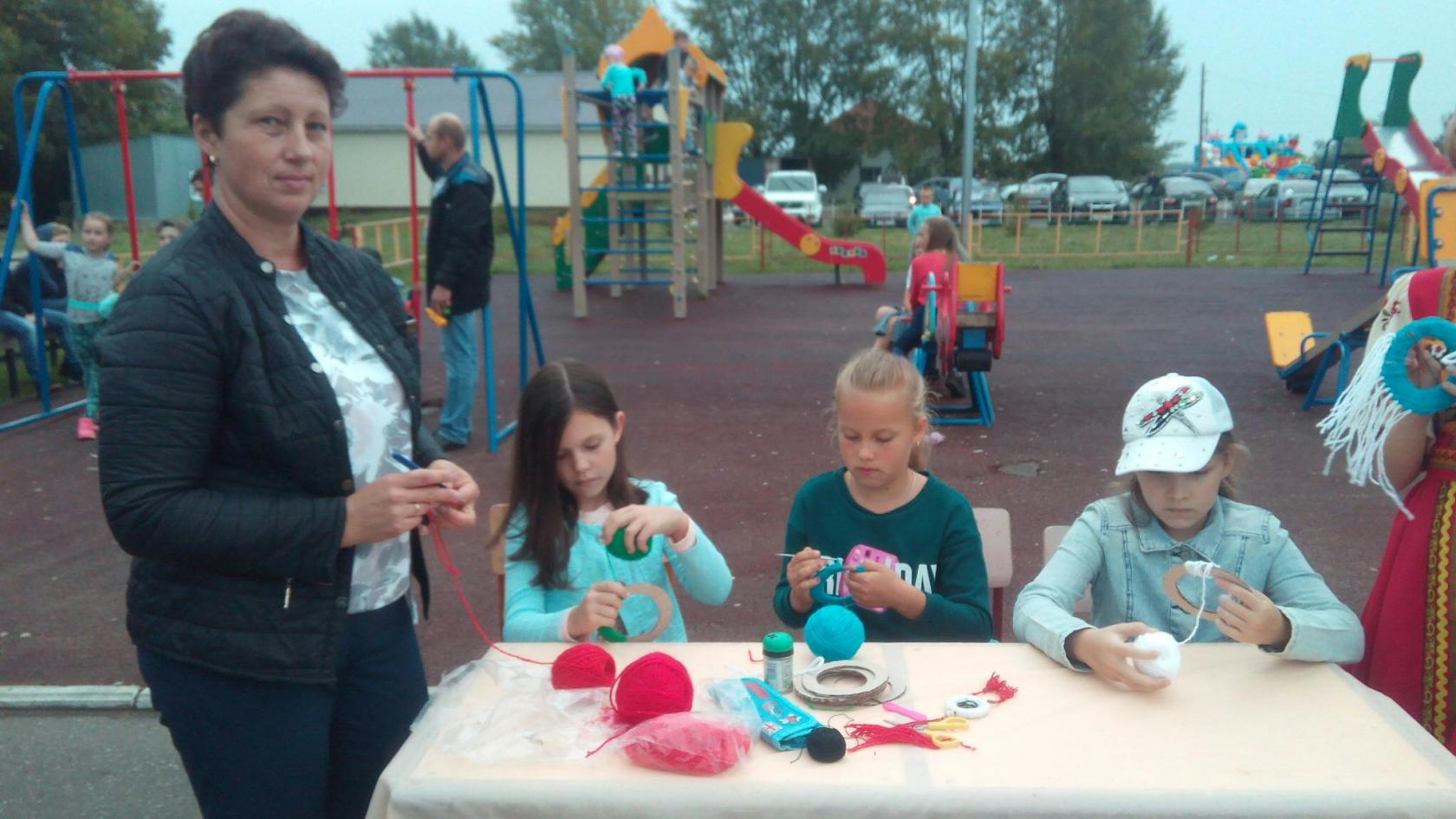 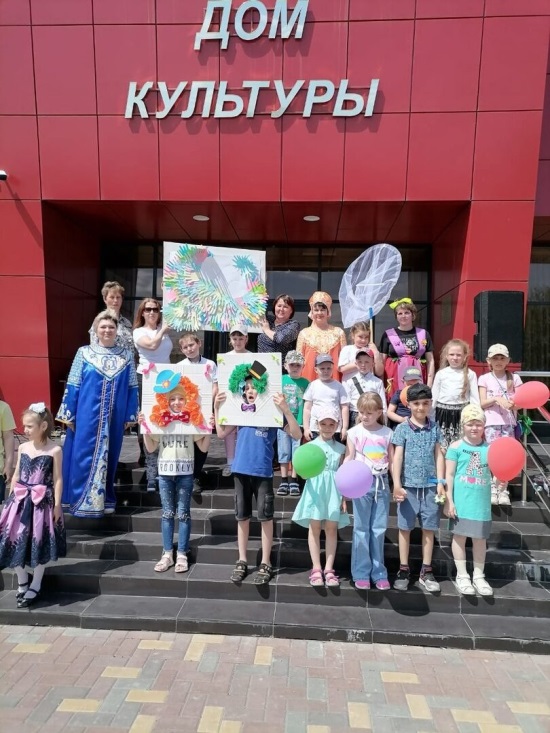 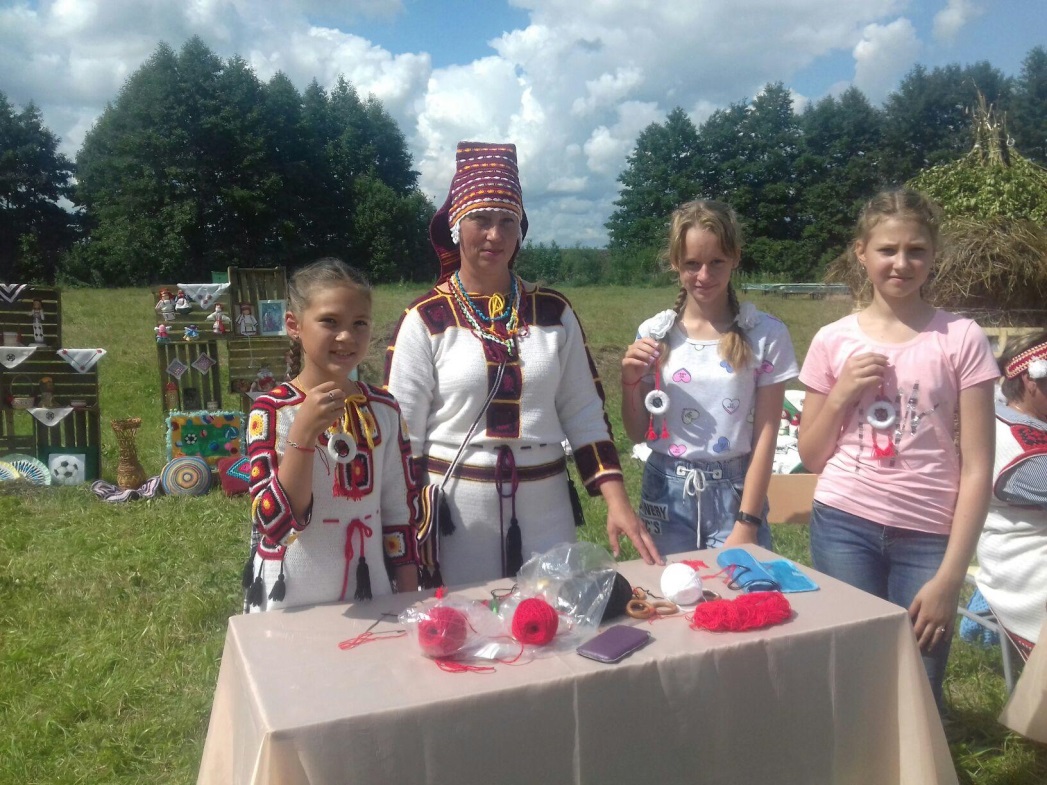 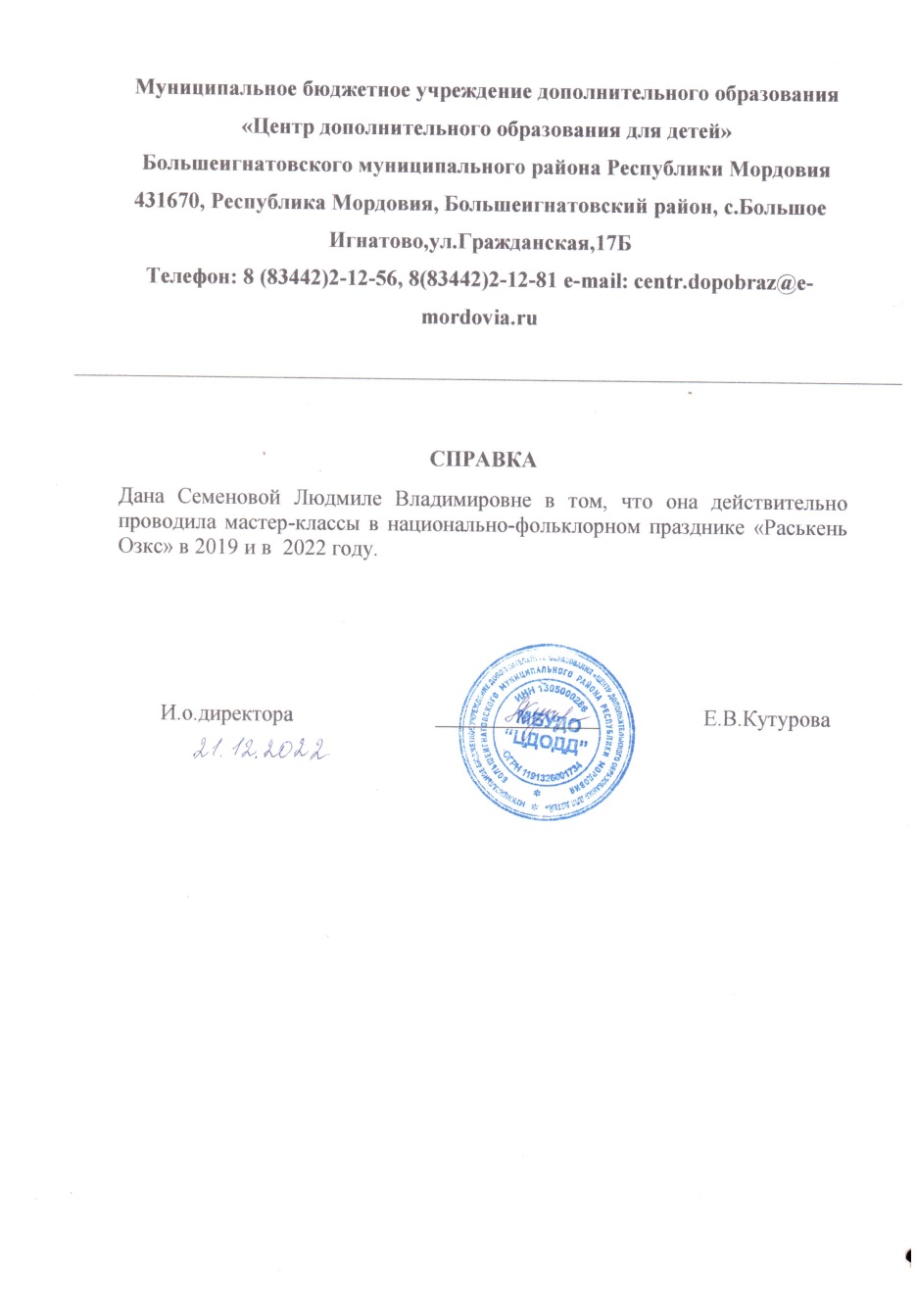 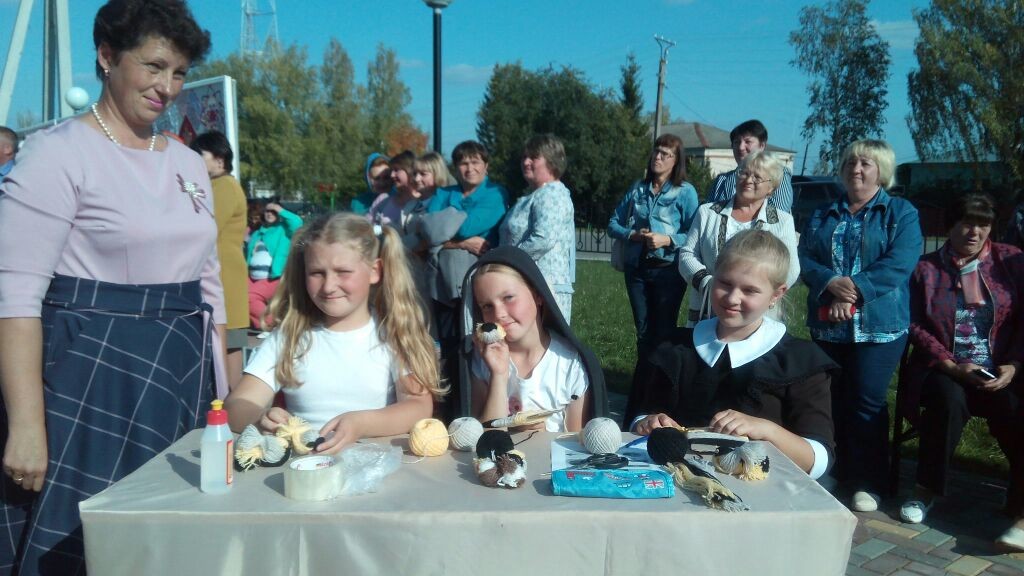 Экспертная деятельность
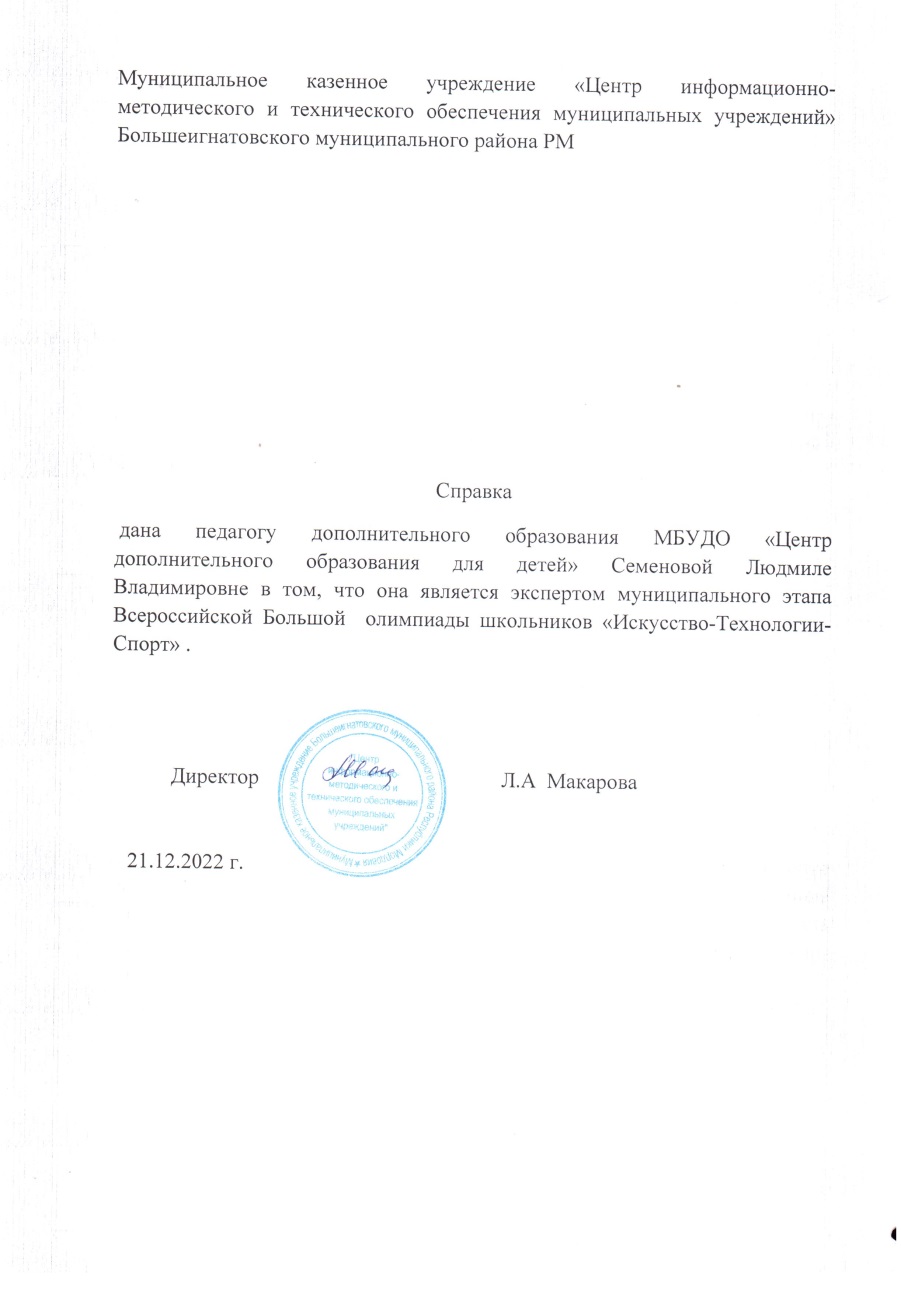 Общественно-педагогическая активность
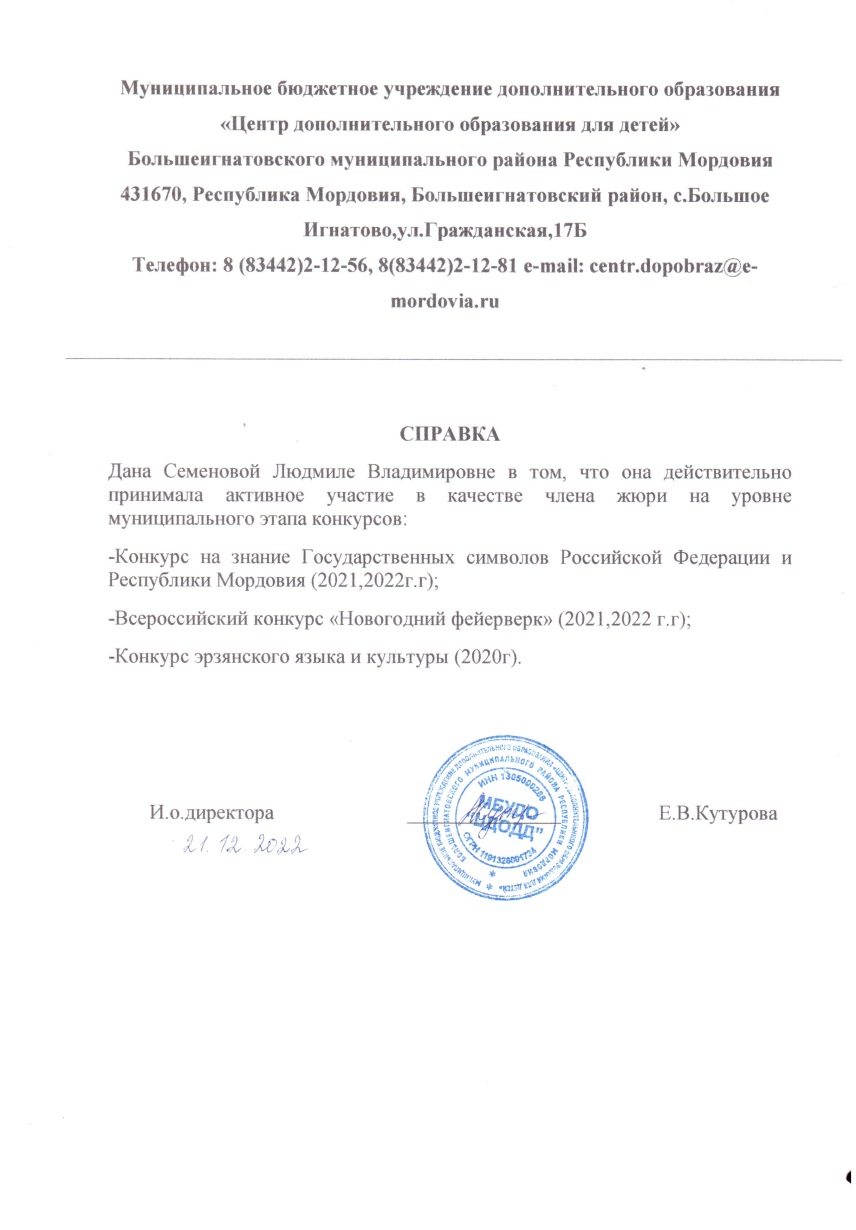 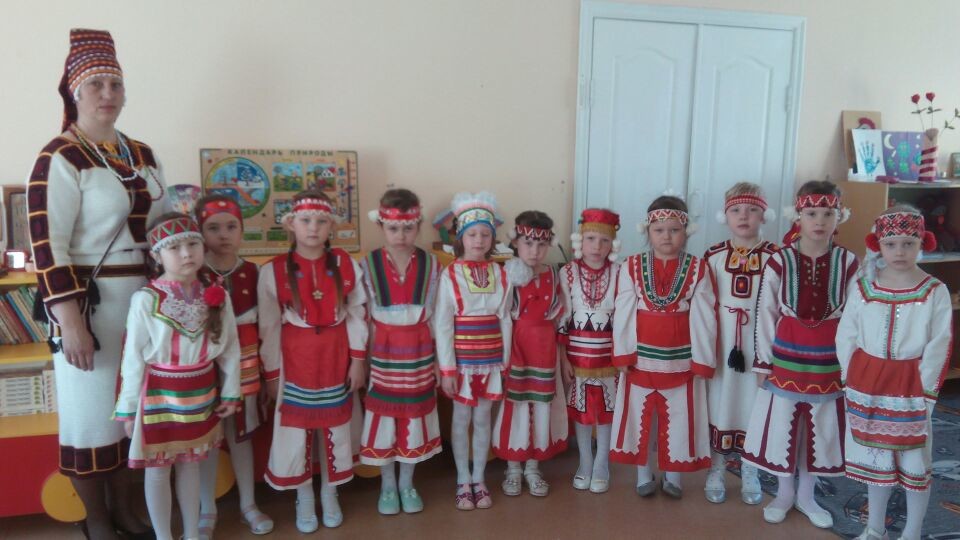 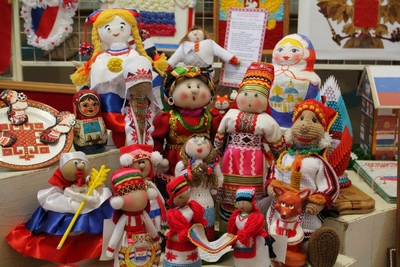 наставничество
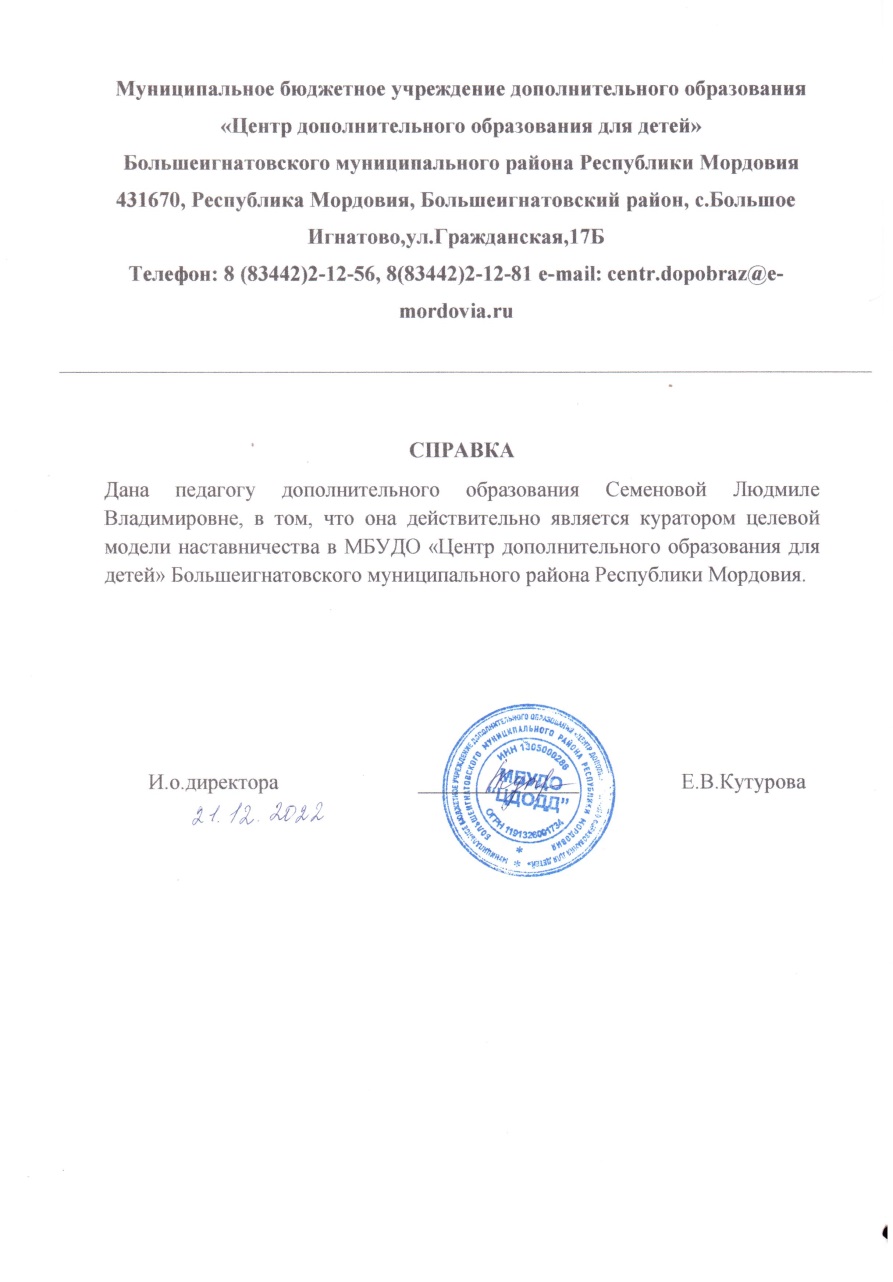 Позитивные результаты с детьми
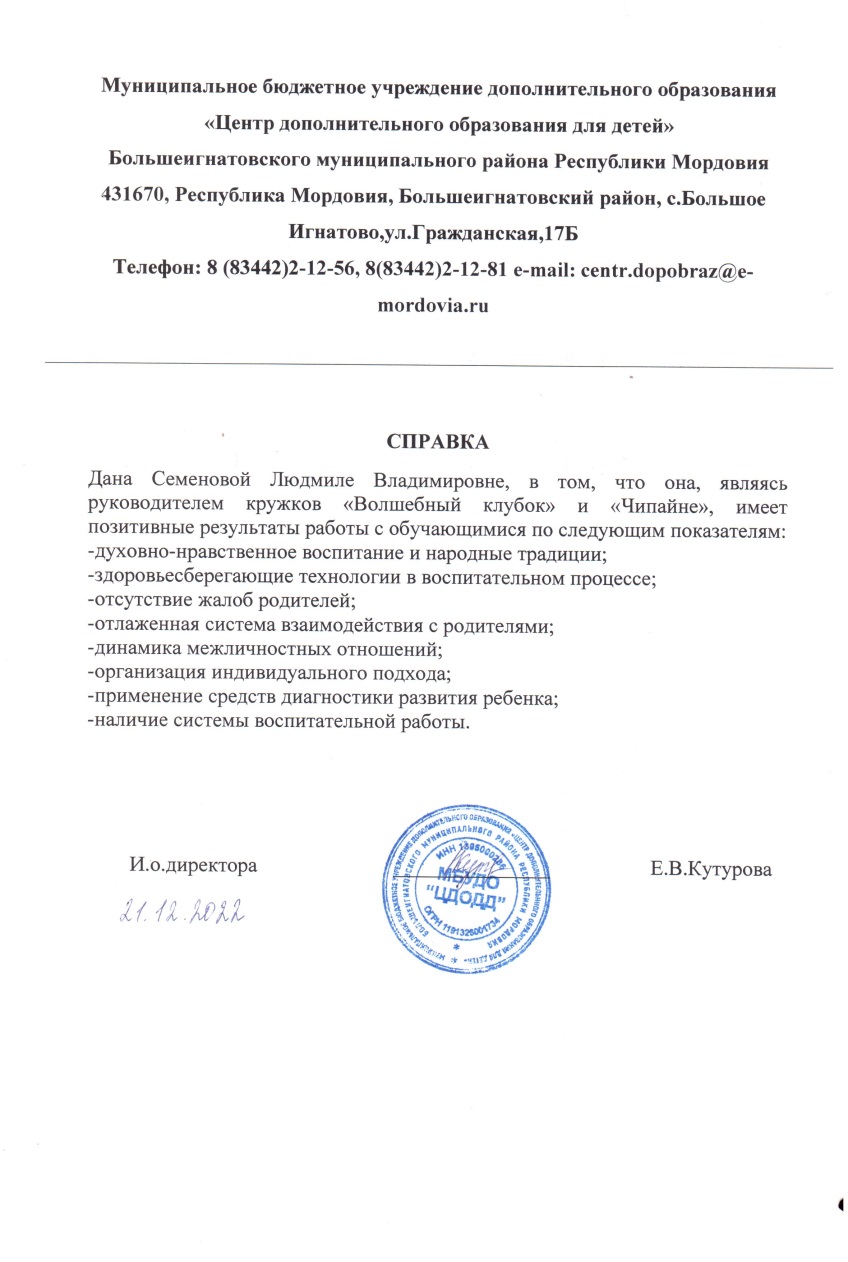 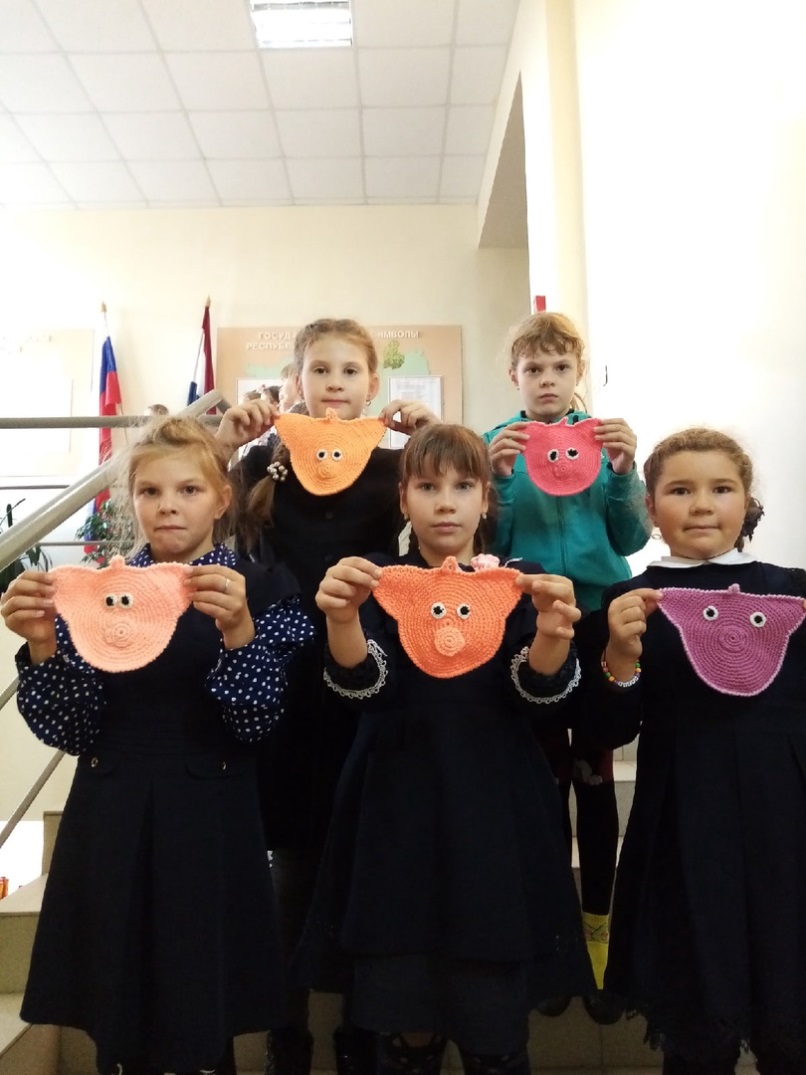 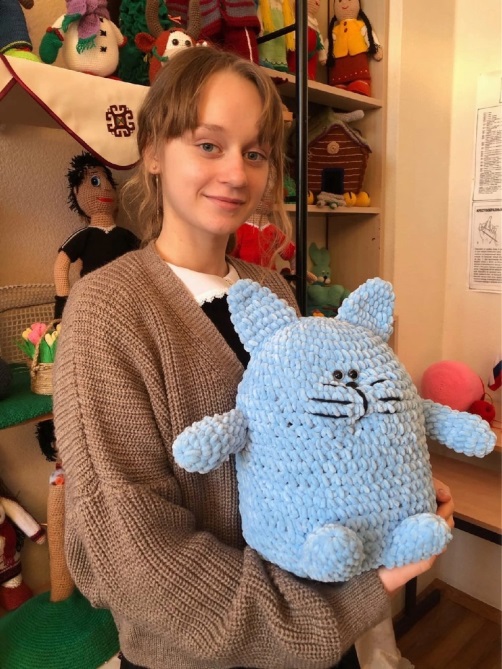 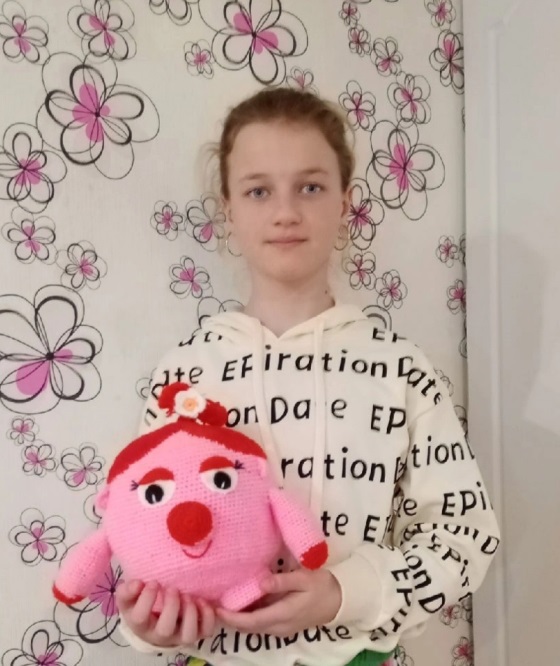 Участие педагога в профессиональных конкурсах
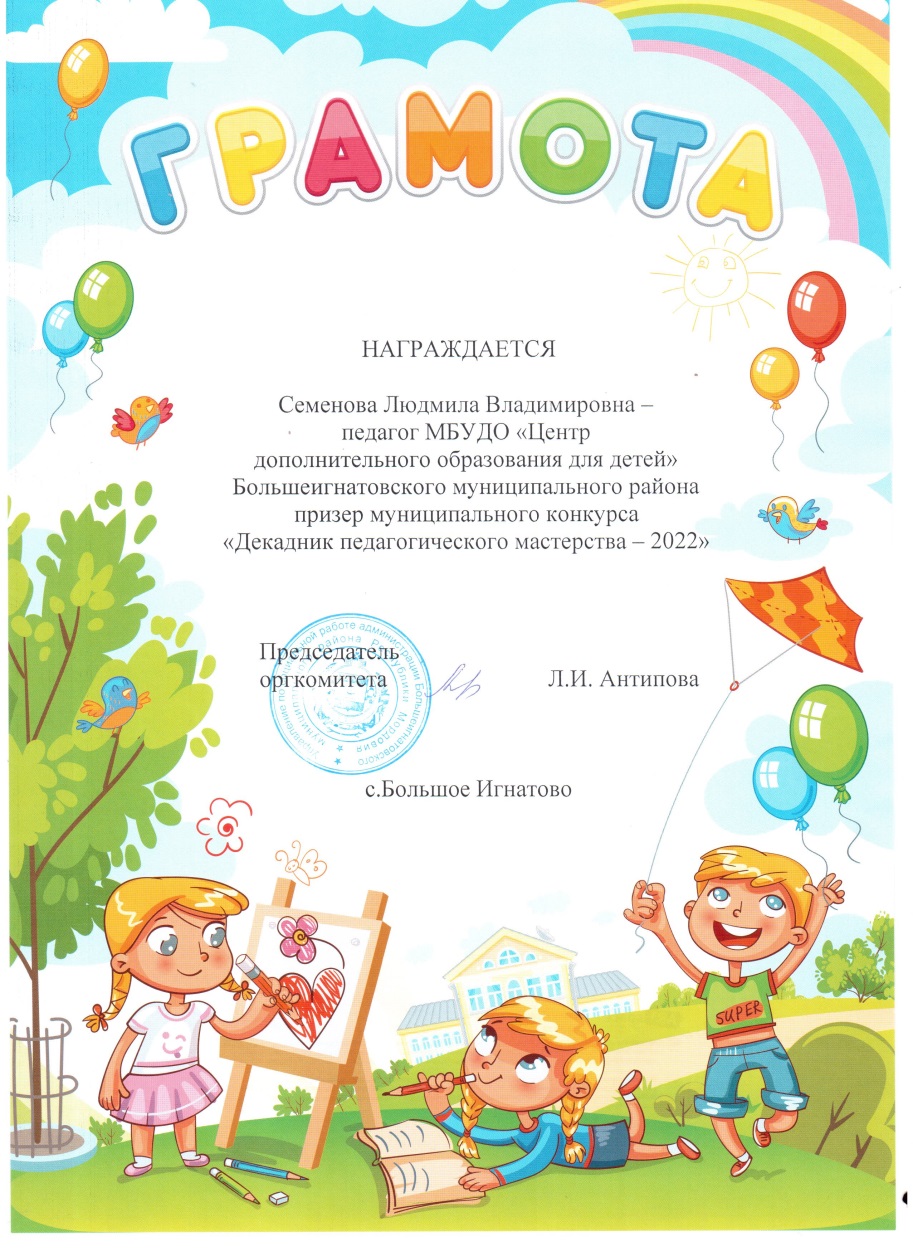 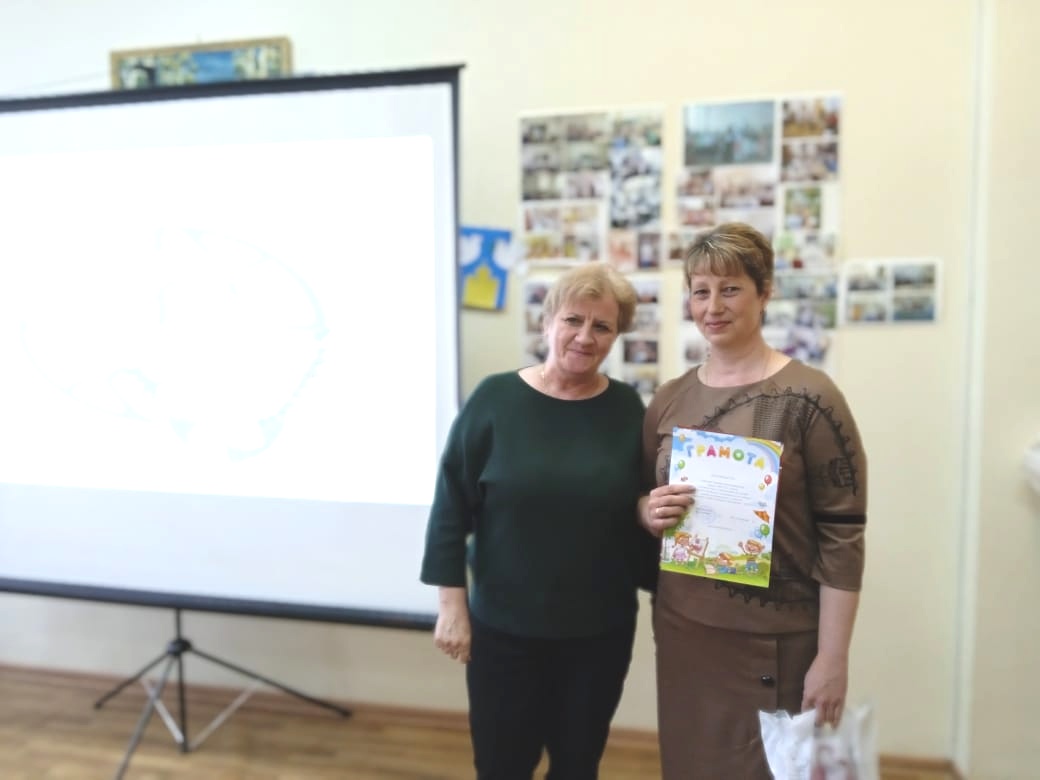 Награды и поощрения
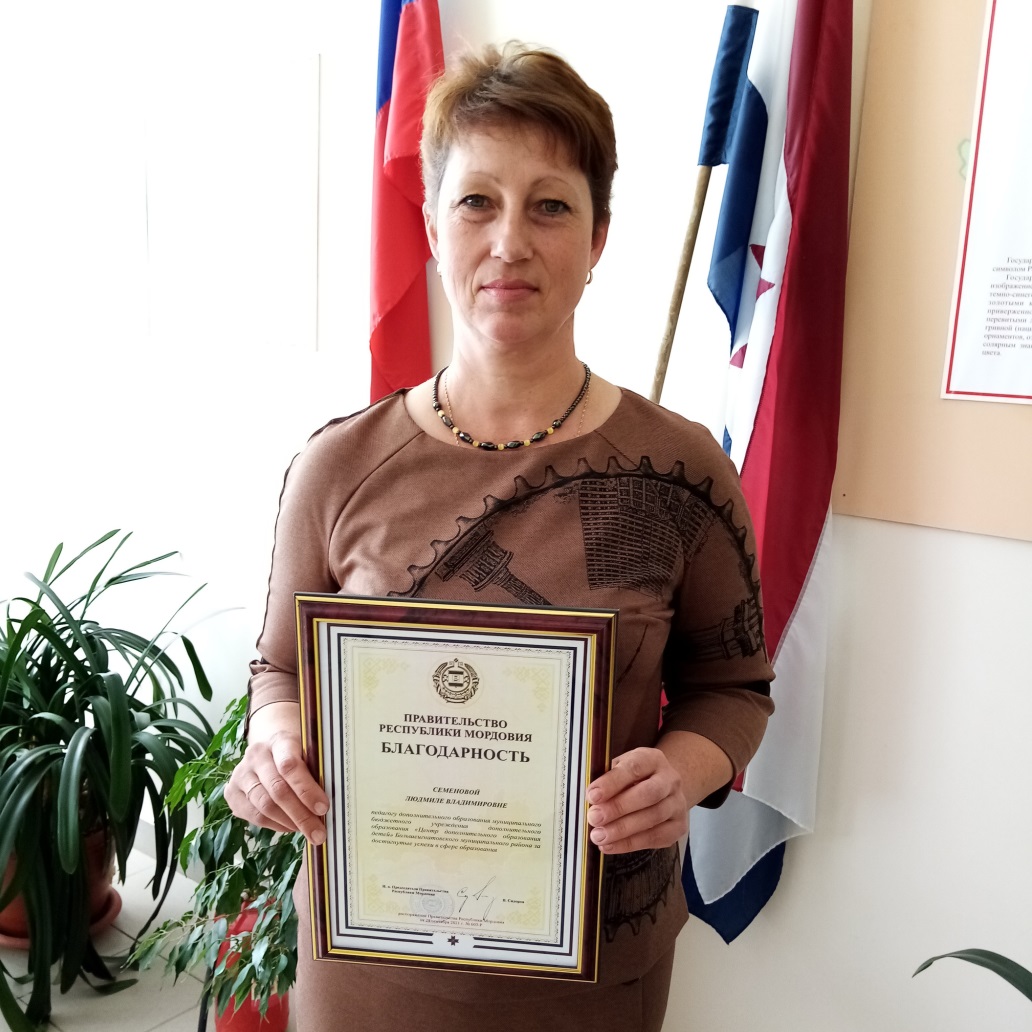 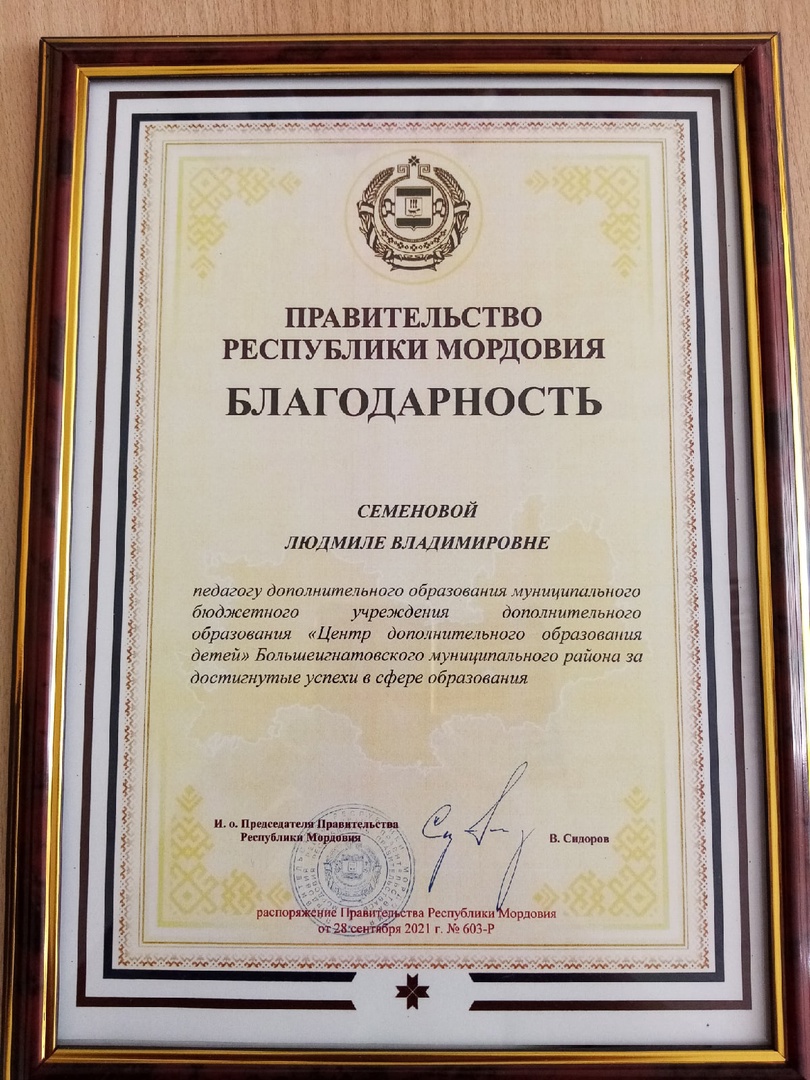